WE
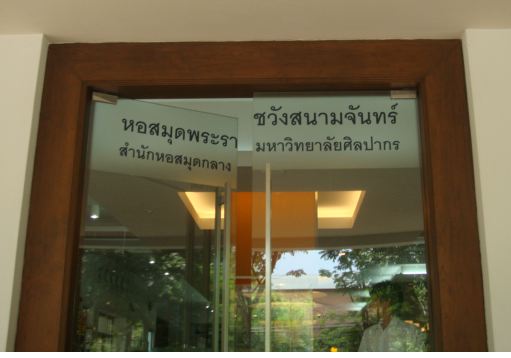 [Speaker Notes: We are facing bout the NEW.. New trends, technology, new comer … in the old library.]
We have 47 people.
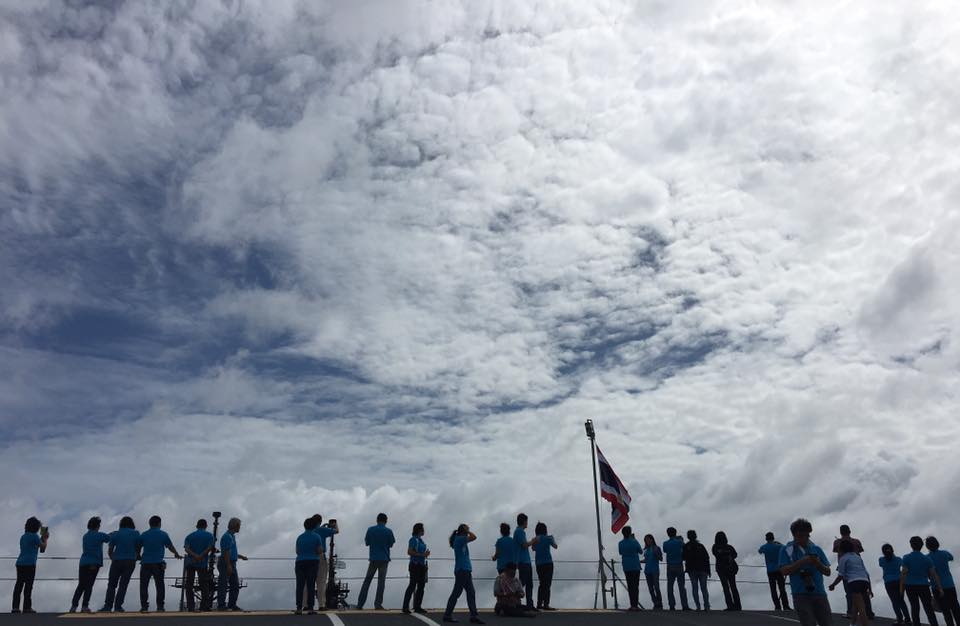 [Speaker Notes: We are facing bout the NEW.. New trends, technology, new comer … in the old library.]
We do in 365 days.
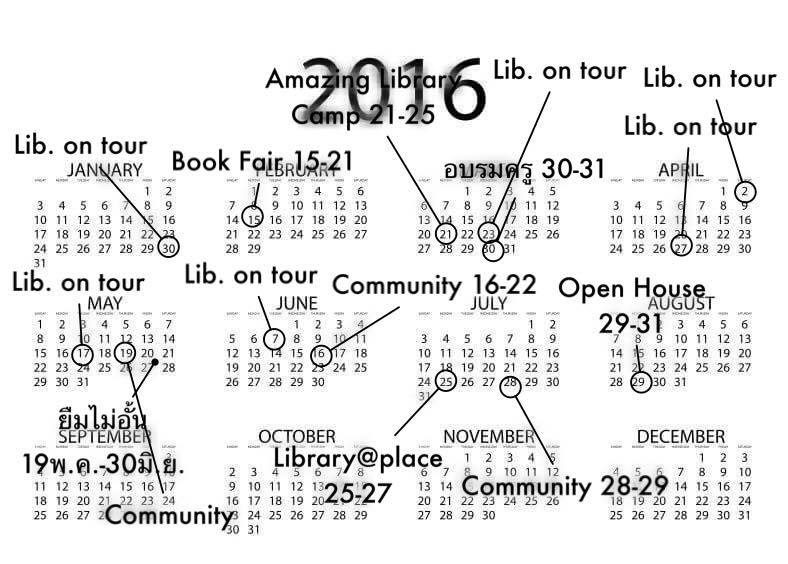 [Speaker Notes: We are facing bout the NEW.. New trends, technology, new comer … in the old library.]
We have proactive services.
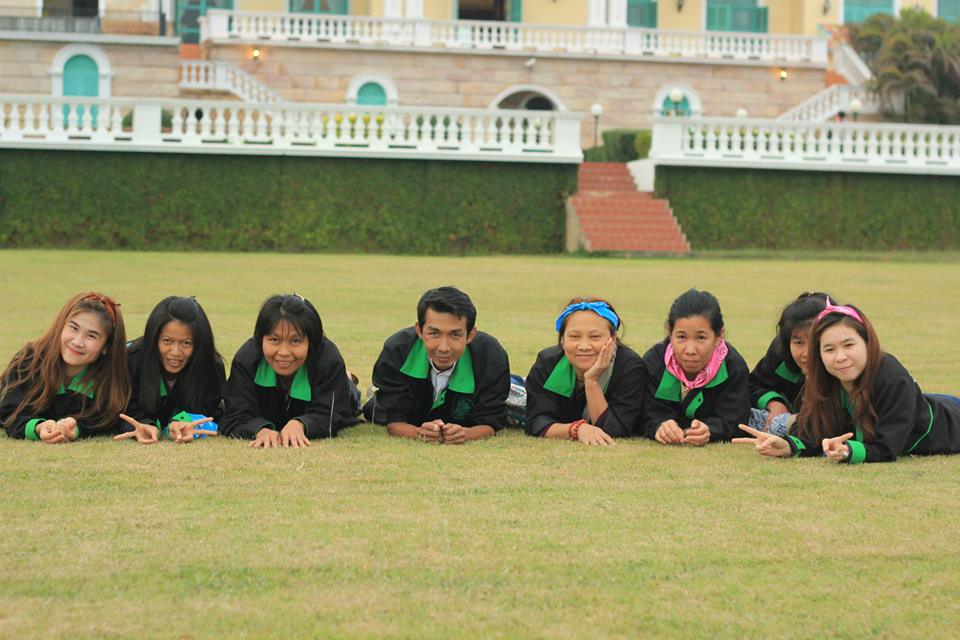 [Speaker Notes: We are facing bout the NEW.. New trends, technology, new comer … in the old library.]
1. Customer Delight
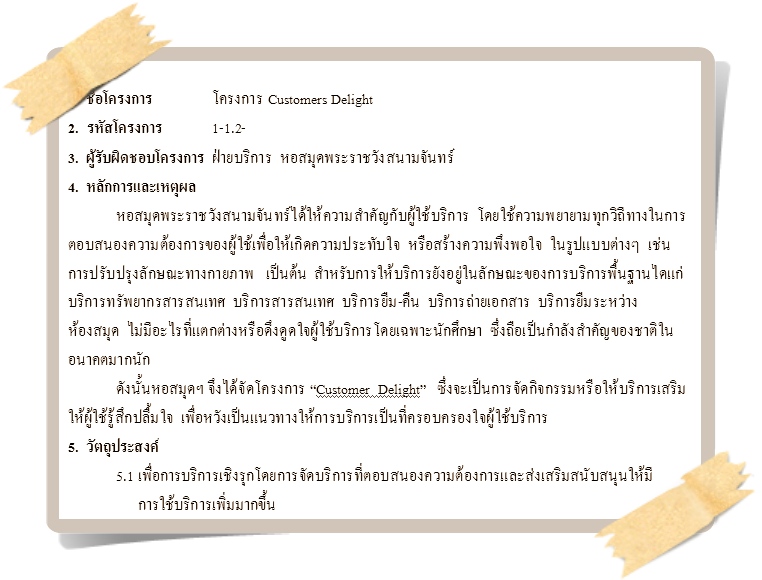 [Speaker Notes: We are facing bout the NEW.. New trends, technology, new comer … in the old library.]
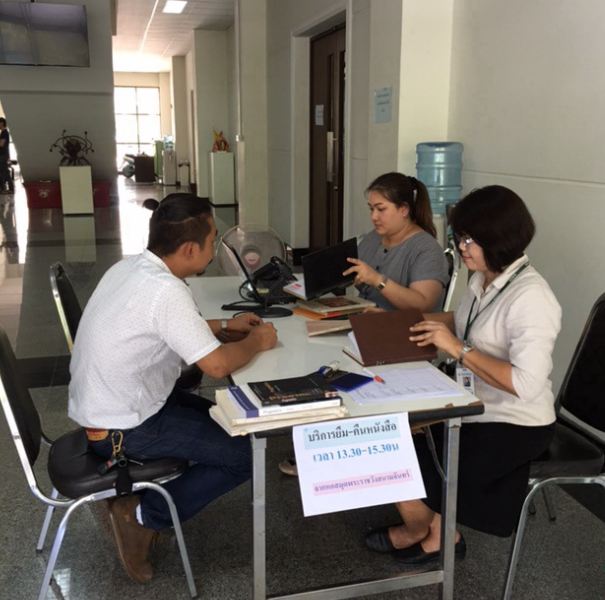 1.1 Library@Place
[Speaker Notes: We are facing bout the NEW.. New trends, technology, new comer … in the old library.]
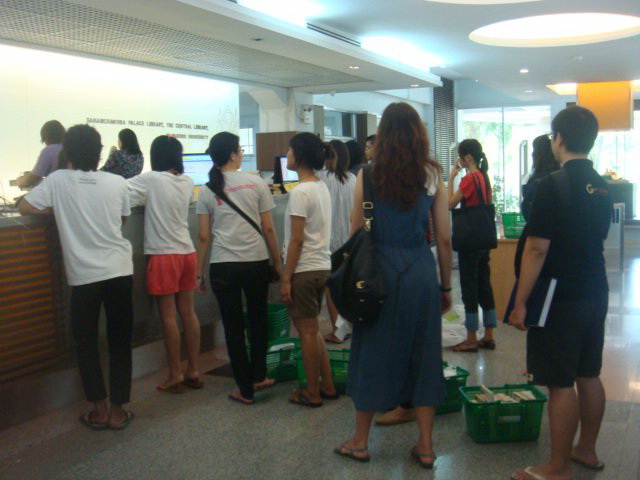 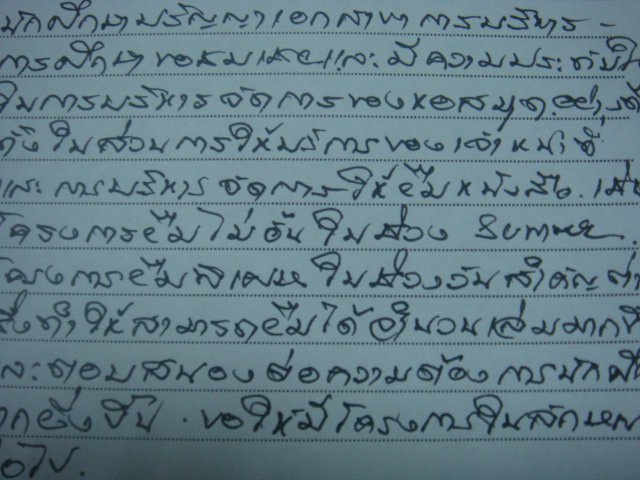 1.2 Unlimited
[Speaker Notes: We are facing bout the NEW.. New trends, technology, new comer … in the old library.]
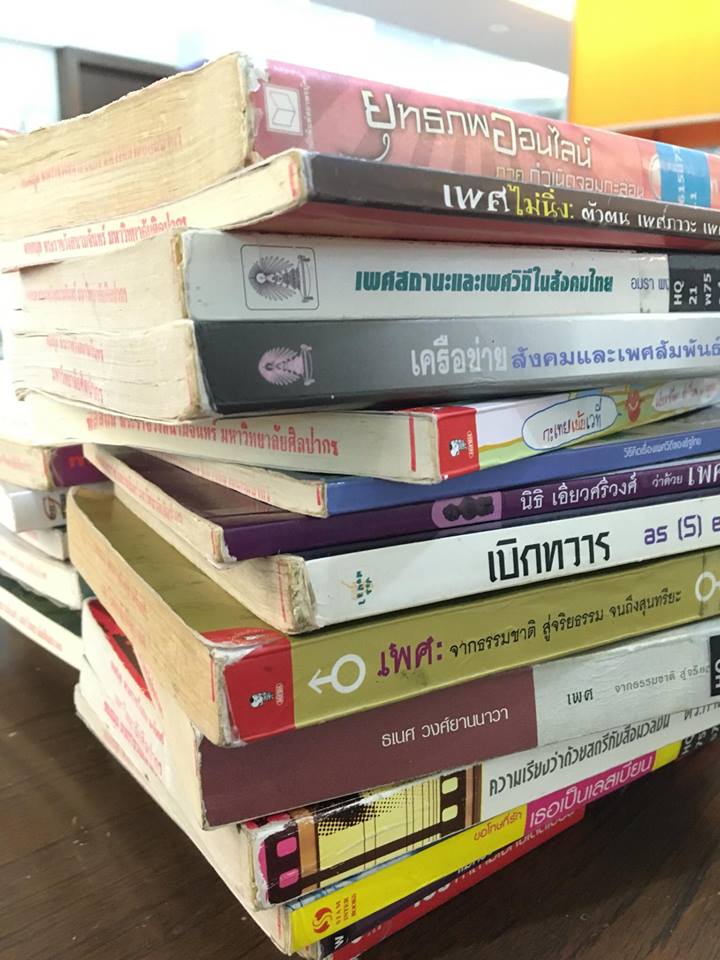 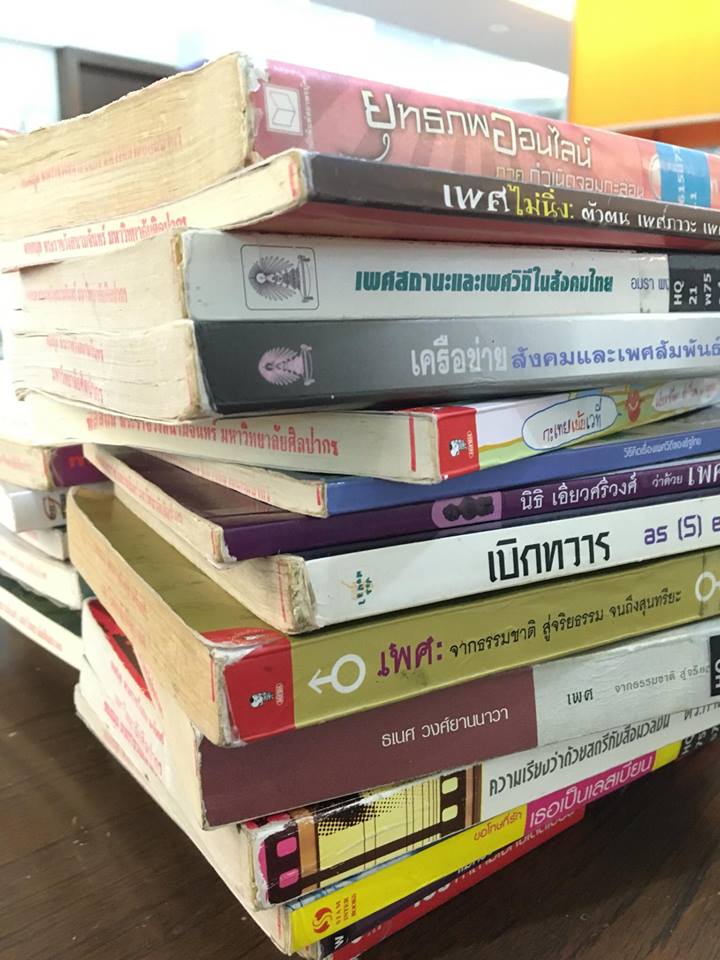 1.3 Library Bonus
[Speaker Notes: We are facing bout the NEW.. New trends, technology, new comer … in the old library.]
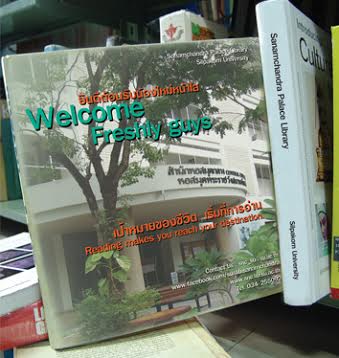 1.4 Library Orientation
[Speaker Notes: Good morning ladies and gentleman.]
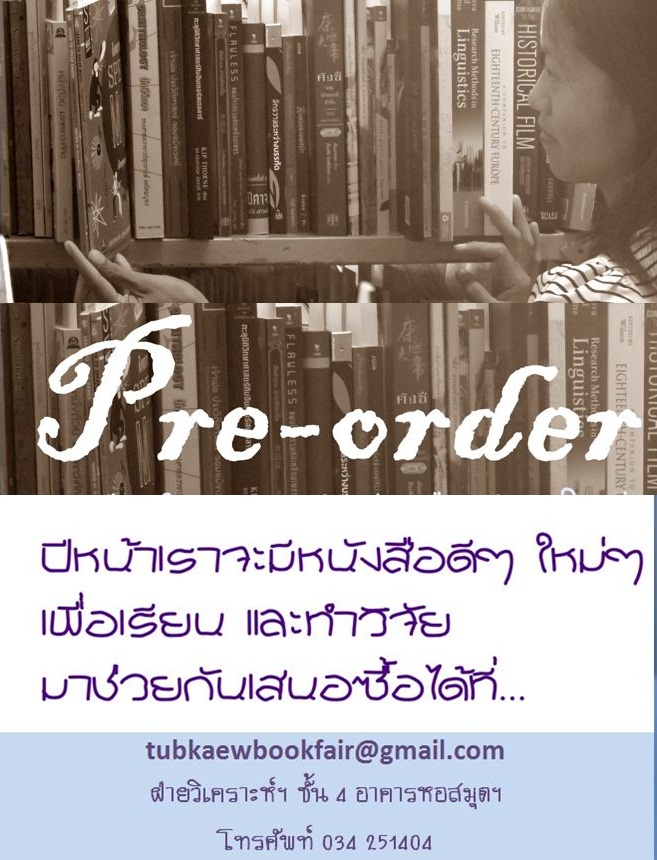 2. ชื่นใจ Library
[Speaker Notes: We are facing bout the NEW.. New trends, technology, new comer … in the old library.]
3. Library on tour
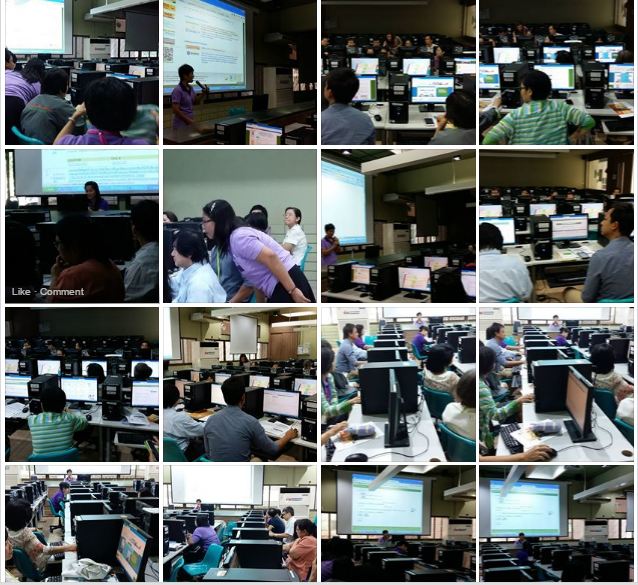 [Speaker Notes: We are facing bout the NEW.. New trends, technology, new comer … in the old library.]
4. Open House
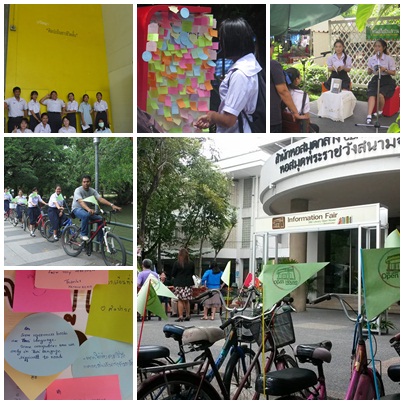 [Speaker Notes: We are facing bout the NEW.. New trends, technology, new comer … in the old library.]
5. Extra…
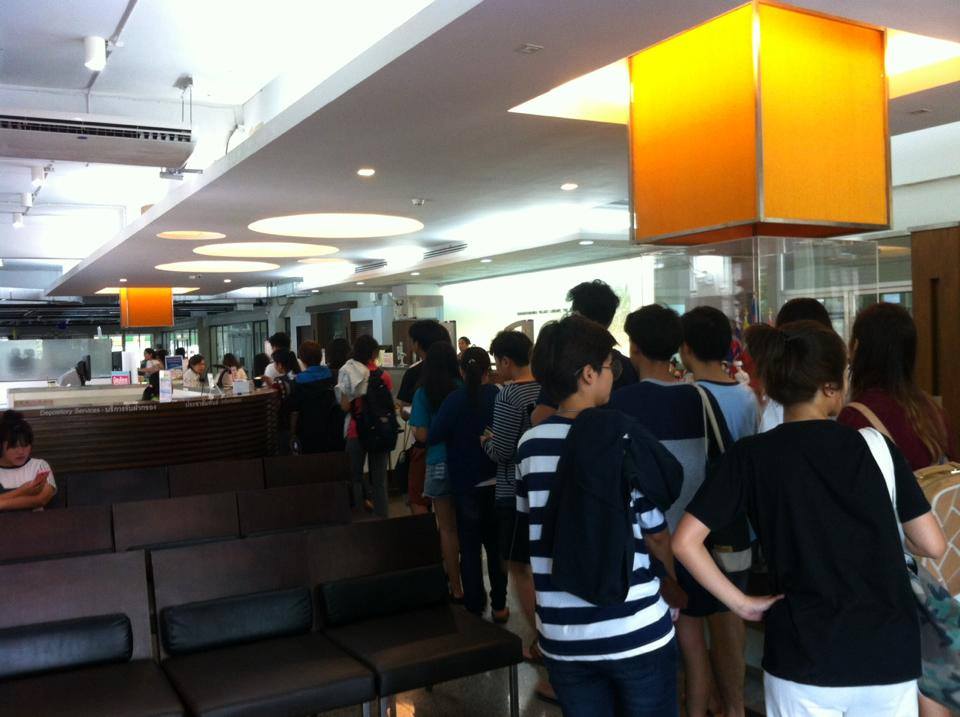 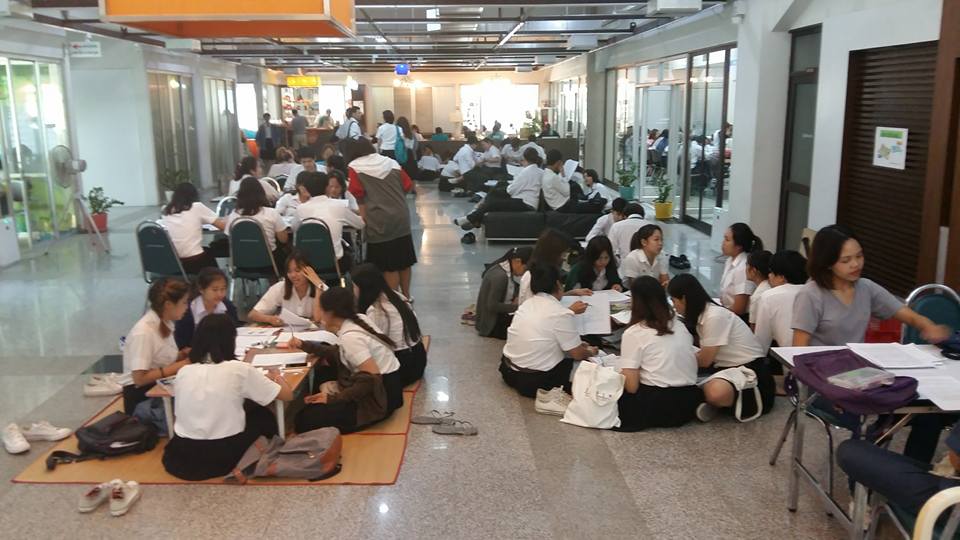 [Speaker Notes: We are facing bout the NEW.. New trends, technology, new comer … in the old library.]
5. Extra…
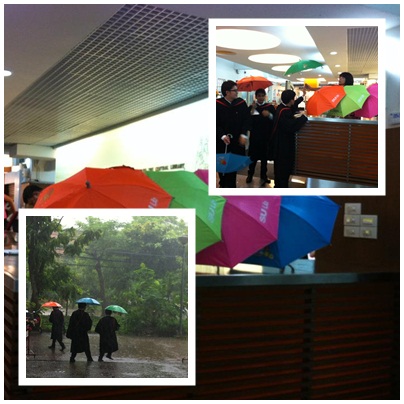 [Speaker Notes: We are facing bout the NEW.. New trends, technology, new comer … in the old library.]
We have online services.
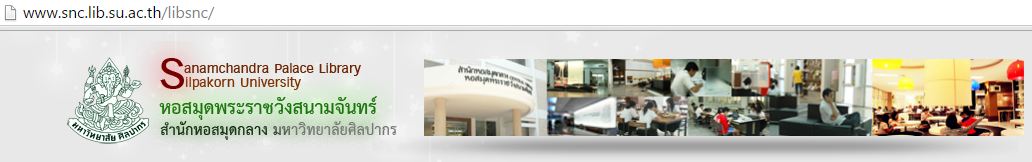 [Speaker Notes: We are facing bout the NEW.. New trends, technology, new comer … in the old library.]
1. Link@SNC
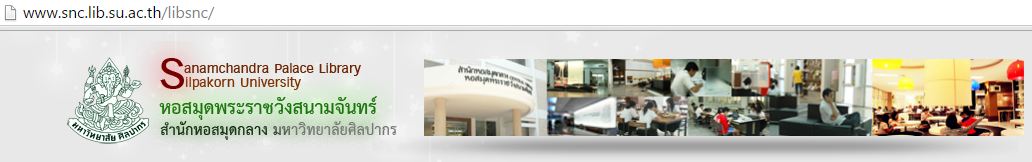 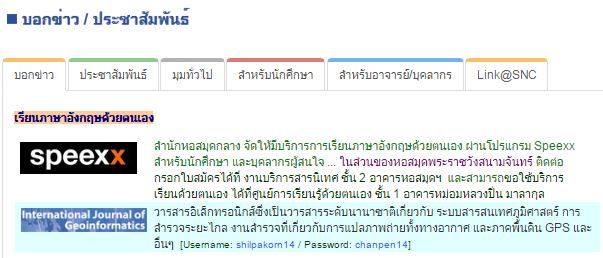 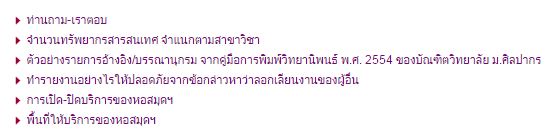 [Speaker Notes: We are facing bout the NEW.. New trends, technology, new comer … in the old library.]
2. Thai Western Regional
Information Center
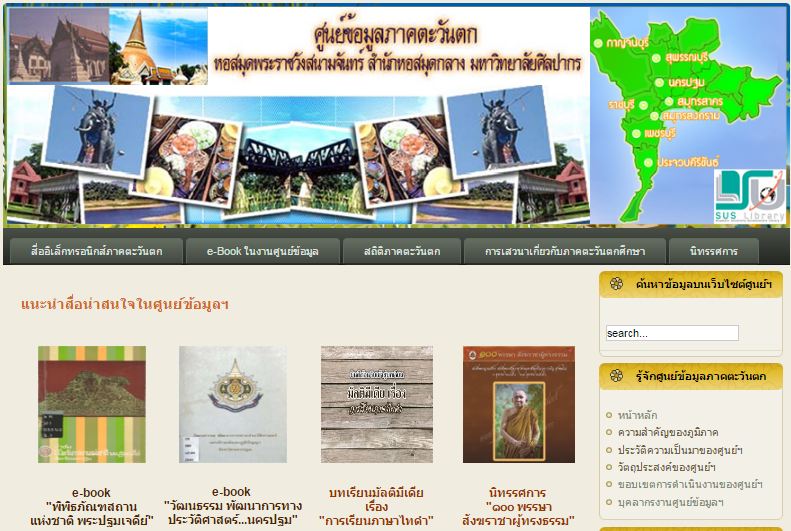 3. Online Exhibition
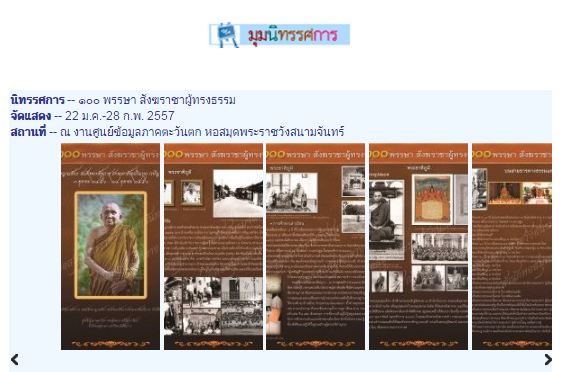 4. Social network: Facebook
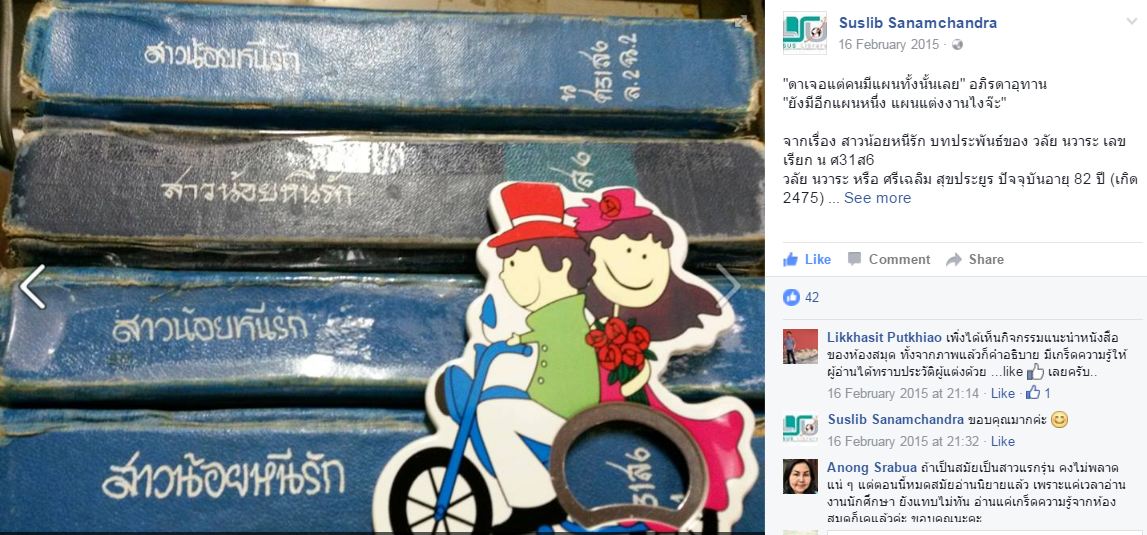 4. Social network: instagram
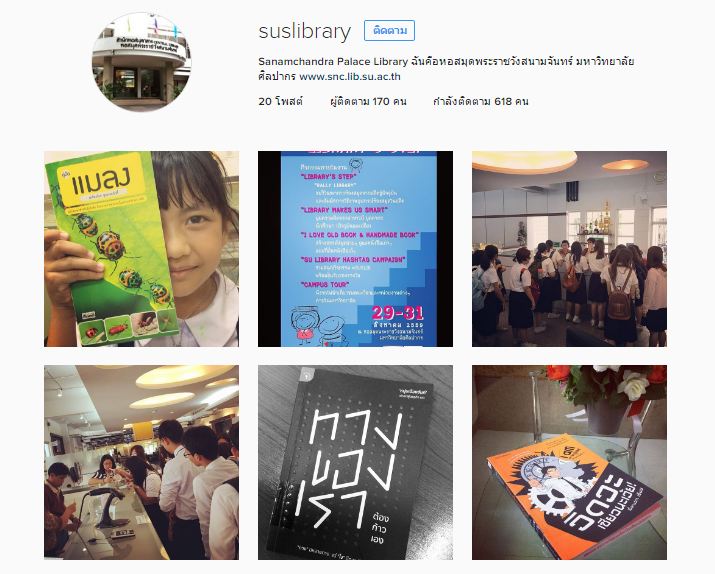 We have 
community services.
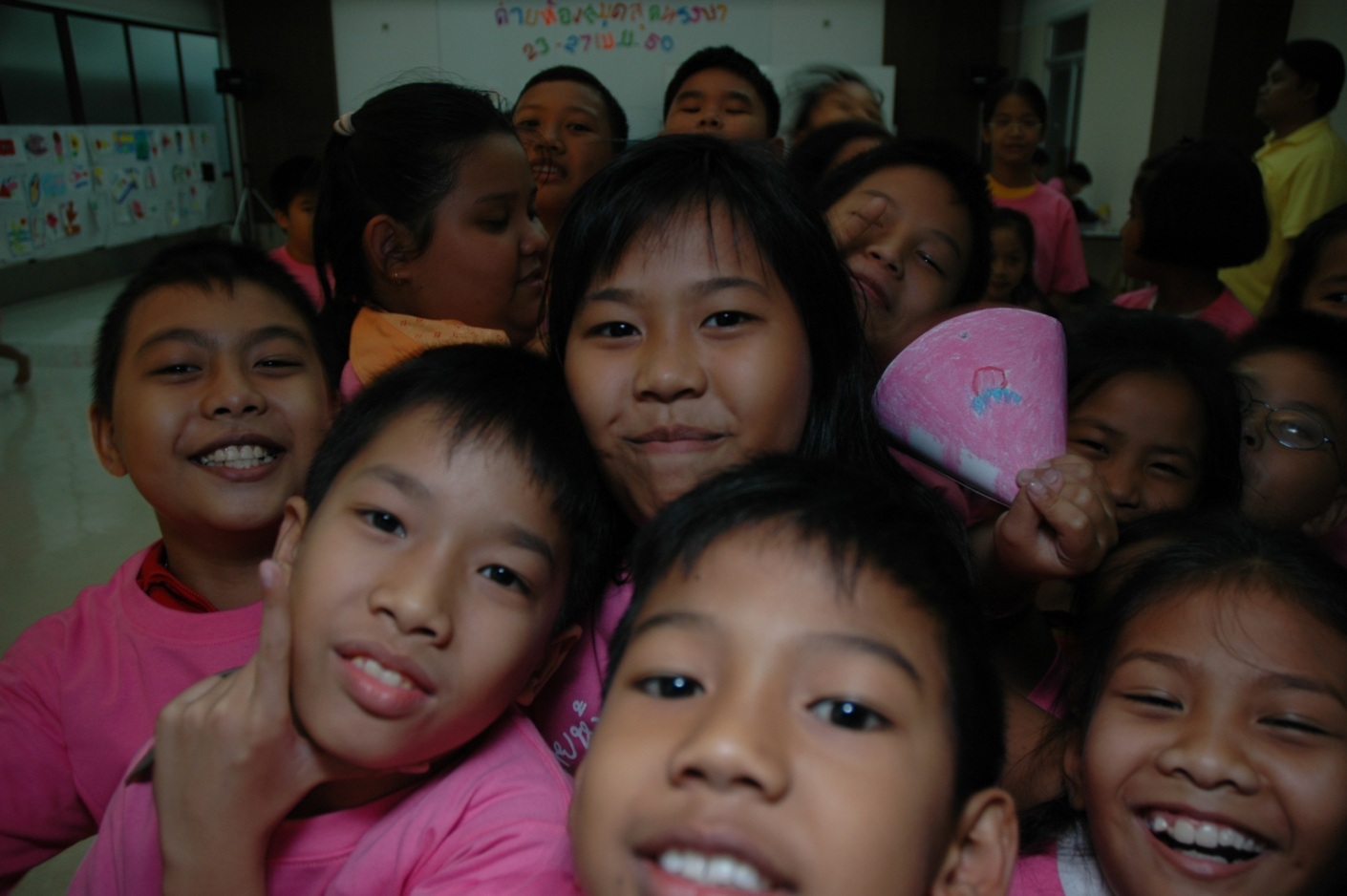 [Speaker Notes: We are facing bout the NEW.. New trends, technology, new comer … in the old library.]
1. Space
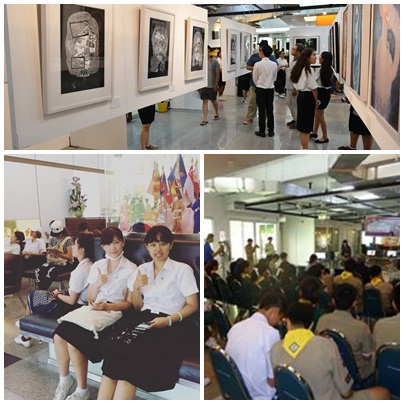 [Speaker Notes: Good morning ladies and gentleman.]
2. Tubkaew Bookfair
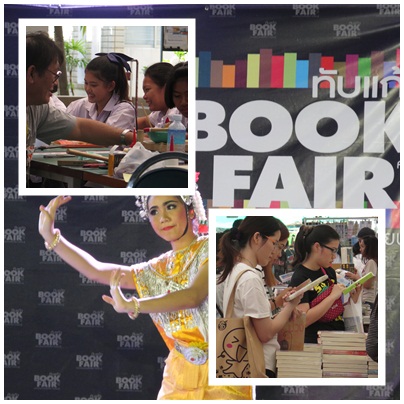 [Speaker Notes: Good morning ladies and gentleman.]
3. Amazing Library Camp
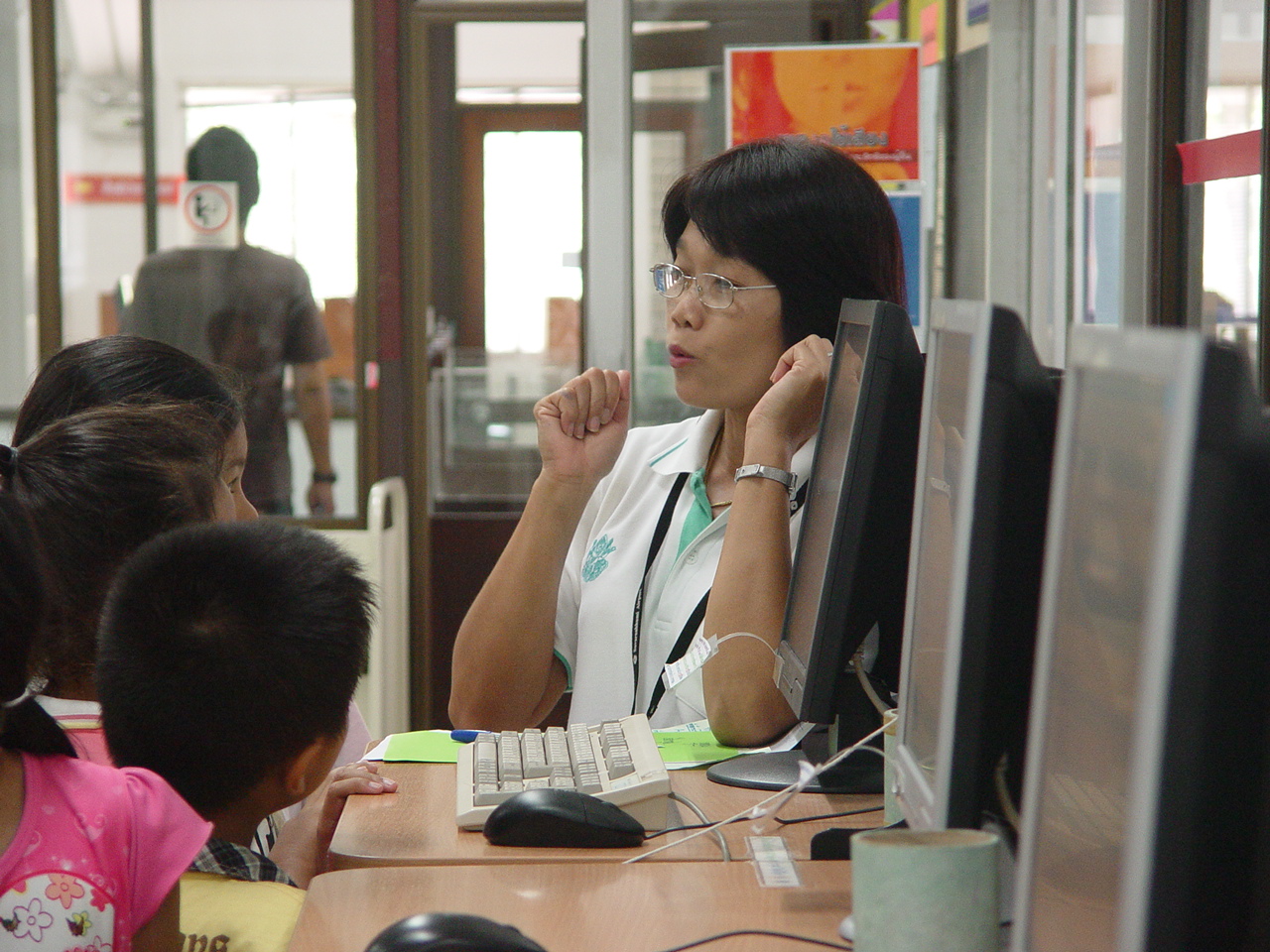 [Speaker Notes: Good morning ladies and gentleman.]
4. Happy Library Tour
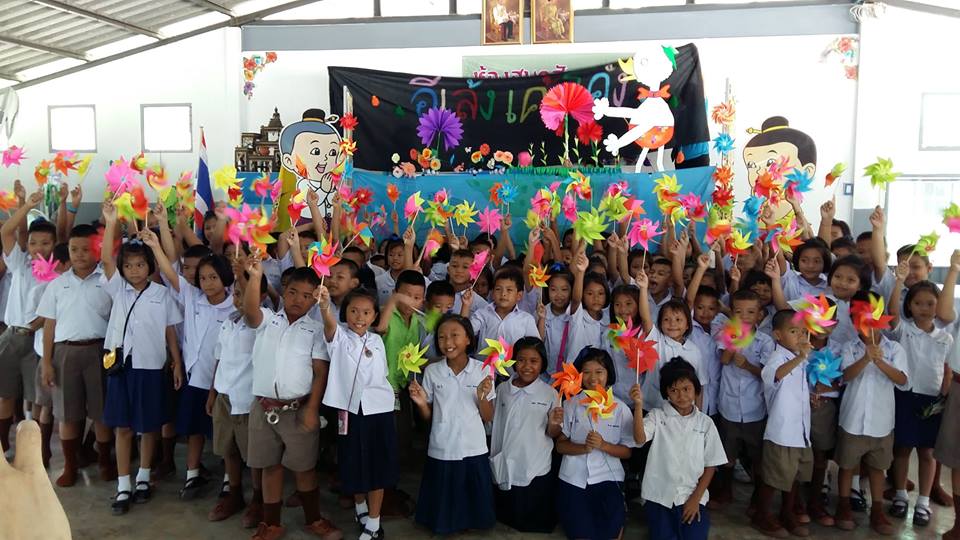 [Speaker Notes: Good morning ladies and gentleman.]
5. Training
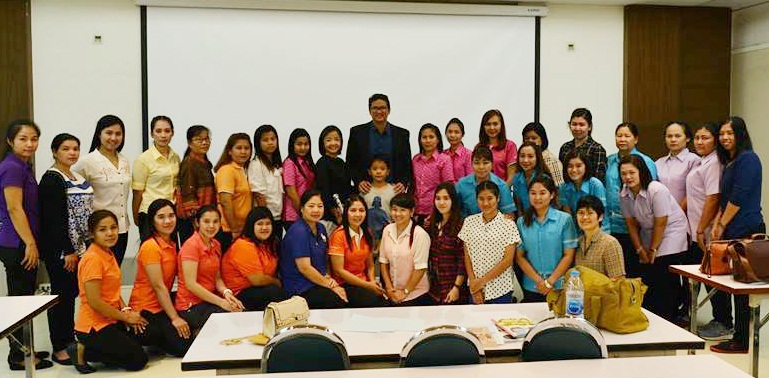 [Speaker Notes: Good morning ladies and gentleman.]
6. Seminar
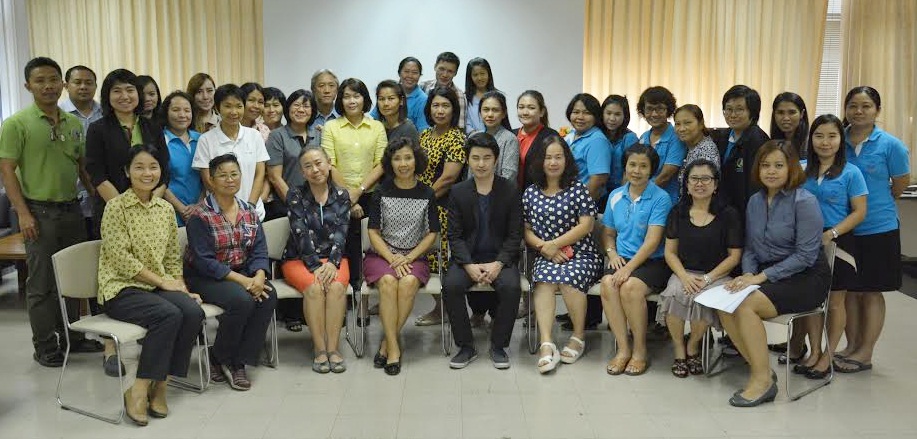 [Speaker Notes: Good morning ladies and gentleman.]
7. Visitors
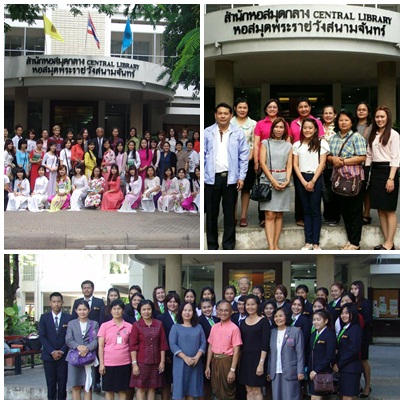 [Speaker Notes: Good morning ladies and gentleman.]
8. One library in a year
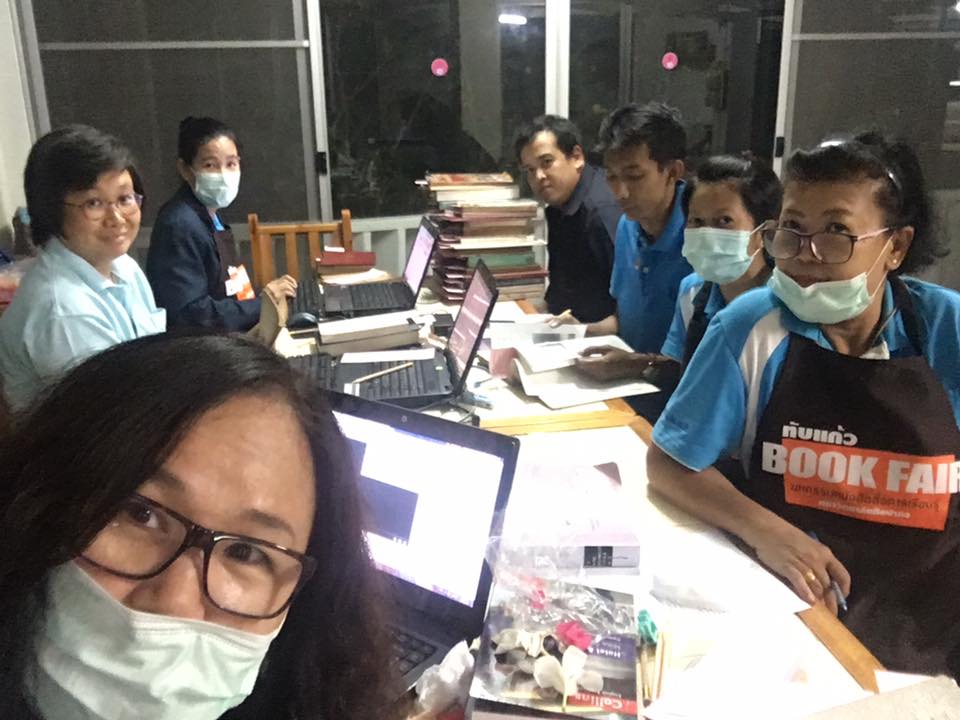 [Speaker Notes: Good morning ladies and gentleman.]
9. Volunteer
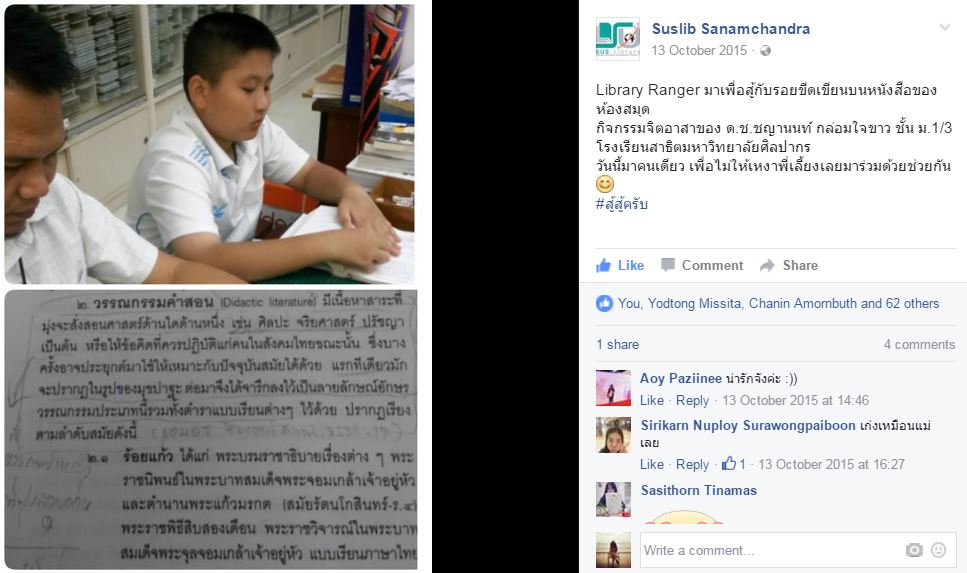 [Speaker Notes: Good morning ladies and gentleman.]
We have lovely staffs.
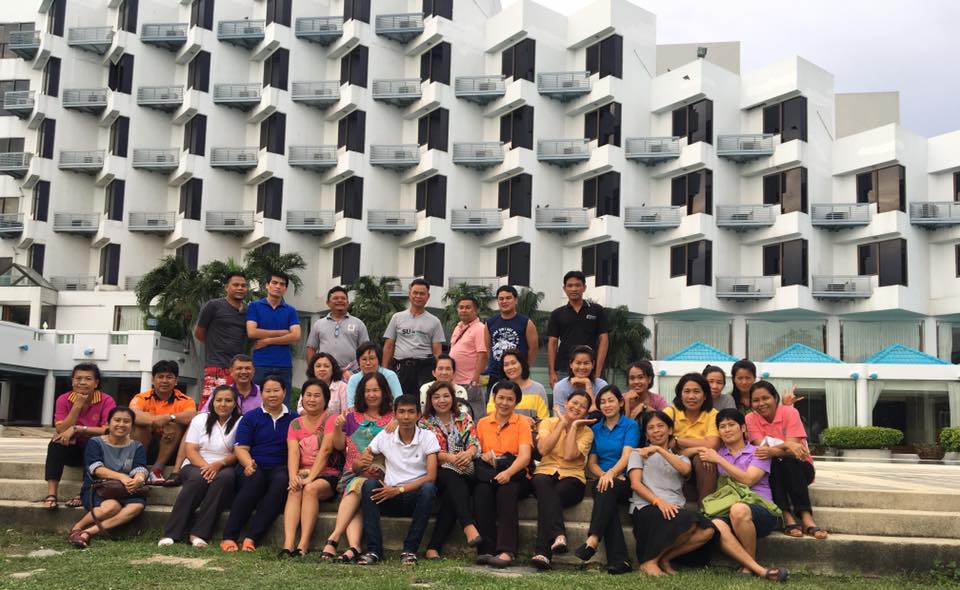 [Speaker Notes: We are facing bout the NEW.. New trends, technology, new comer … in the old library.]
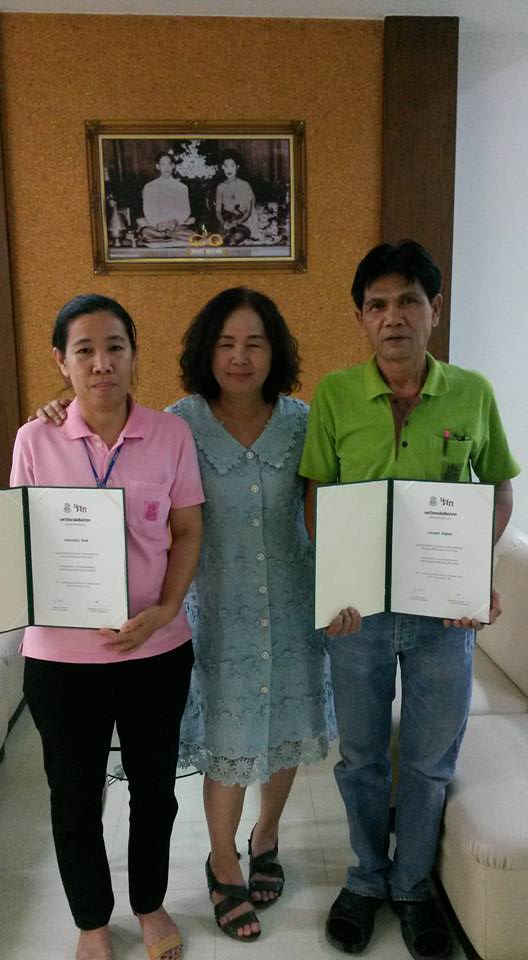 We’re proud of you.
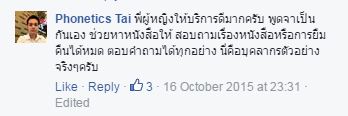 [Speaker Notes: We are facing bout the NEW.. New trends, technology, new comer … in the old library.]
We care
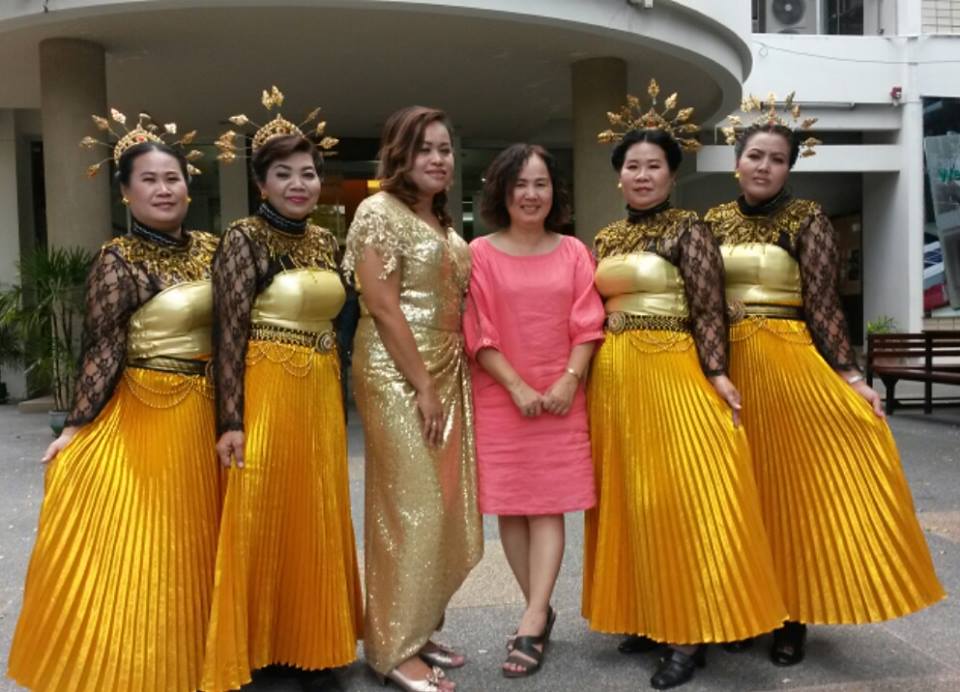 [Speaker Notes: Good morning ladies and gentleman.]
We learn
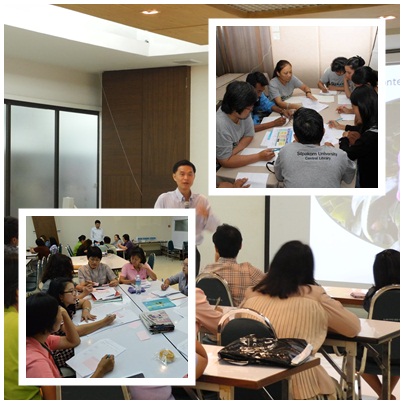 [Speaker Notes: Good morning ladies and gentleman.]
We try
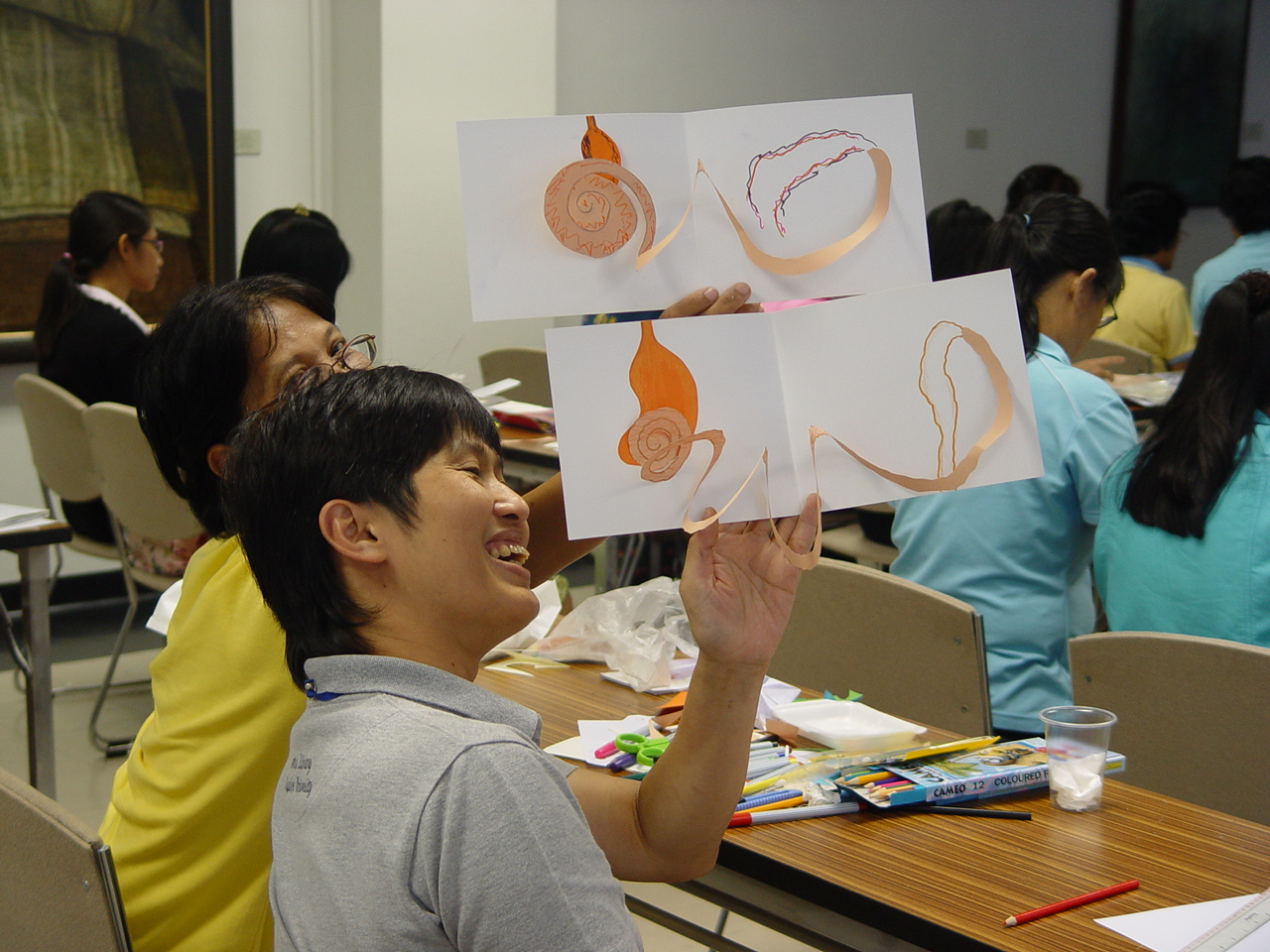 [Speaker Notes: Good morning ladies and gentleman.]
We share
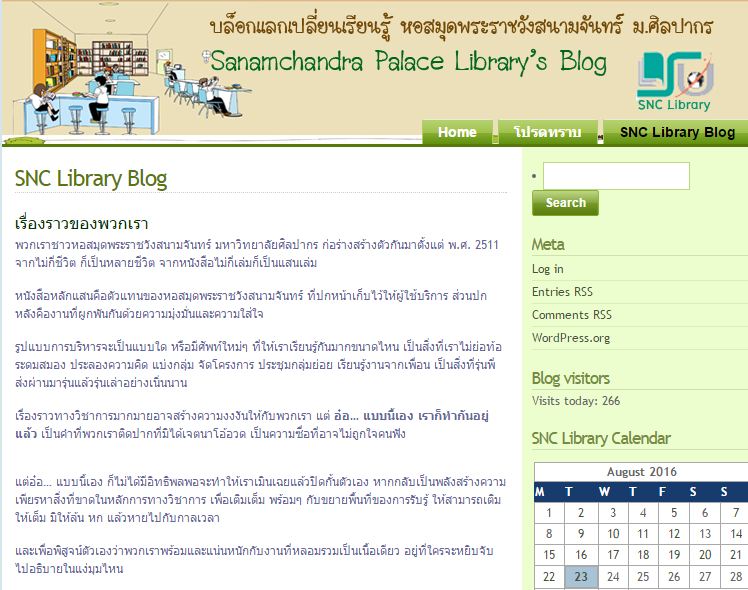 [Speaker Notes: Good morning ladies and gentleman.]
Library’s Step
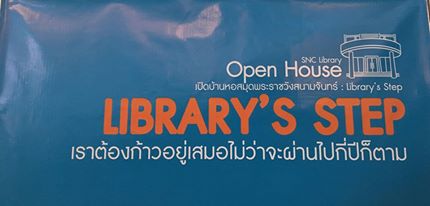 [Speaker Notes: We are facing bout the NEW.. New trends, technology, new comer … in the old library.]
Great books wait for you                             at the library.
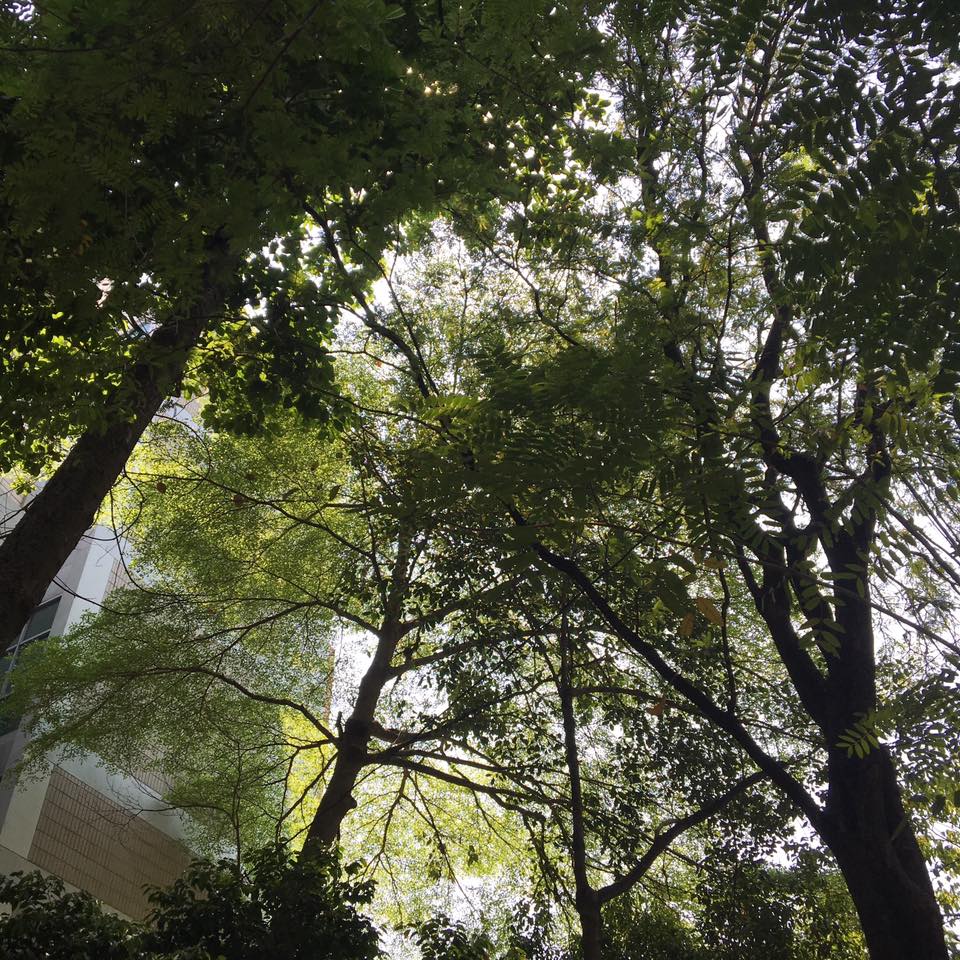 Great library makes great university.
Thank you, thank you, thank God for you, the wind beneath my wings.
[Speaker Notes: We are facing bout the NEW.. New trends, technology, new comer … in the old library.]